Zinde Eğitim Kurumu
Epidemiyoloji
ZİNDE
SUNUMUN İÇERİĞİ VE SORU DAĞILIMI
İş Sağlığında Epidemiyolojik Yaklaşım
21
Epidemiyolojiye
Giriş
Epidemiyolojik 
Araştırma Türleri
1
2
14
7
7
21
3
İHE
21
0
İGU-C
0
0
İGU-B
0
0
İGU-A
0
0
İlave Çalışma Notları
DRUZ
1
Tarihçe ve Tanımlar
ZİNDE
5
EPİDEMİYOLOJİNİN ÖZELLİKLERİ
1
İlk kez MÖ 5yy’da Hipokrat çevrenin sağlık üzerine etkilerini vurgulamıştır.
2
John Graunt 1662’de Londra’da “ölüm evrakının özellikleri ve politik gözlemler” isimli makalesinde ilk kez doğum ve ölümlerin haftalık raporlarını inceleyerek bir toplumdaki hastalık paternlerini belirlemiştir
3
1783’de Dr. William Farr İngiltere ve Galler Genel Kayıt Bürosu’nda tıbbi istatistik işiyle görevlendirilmiş ölümlerin sayı ve nedenlerini rutin olarak toplayan bir kayıt sistemi kurmuştur.
4
1853’te Dr. John Snow Londra’daki kolera salgınını araştırırken yaptığı değerlendirmeler epidemiyolojinin tarihçesinde çok önemli gelişmeler olarak yer alır. İlk kez epidemiyolojik harita kavramı gündeme gelmiştir.
5
James Lind; Skorbüt hastalığının nedeni ve tedavisi, gözlemlerine dayanarak geliştirdiği hipotezleri test etmiştir. Semmelweis (Viyana Üniversite Hastanesi); İki ayrı doğum koğuşunda, puerperal ateş nedeniyle anne ölümlerini incelemiştir.
6
Belirli bir toplumda sağlıkla ilgili olay ve durumların dağılımını ve bu dağılımı etkileyen nedenleri inceleyen ve sağlık sorunlarının kontrolü için inceleme sonuçlarından yararlanan uygulamalı bilim dalıdır.
7
Epidemiyoloji bir sağlık sorununun bir toplumda; Sıklığını (zamanla değişimini), Dağılımını (hastalığın ilerleme ve gelişimini), Nedenlerini (etiyolojik faktörleri) Yapılan müdahalenin etkinliğini  (tedavi, önlem) araştıran bir bilim dalıdır.
8
Epidemiyolojik çalışmalarda temel strateji iki ya da daha fazla sayıda gruba ait verileri karşılaştırmadır. Karşılaştırma grup içi ya da gruplar arası olabilir.
EPİDEMİYOLOJİNİN ÖZELLİKLERİ
1
İş kazası ve meslek hastalıklarının sıklığı ve ölüm nedenlerini araştırır
2
Kişilerin belirli sağlık sorunları ile karşılaşma olasılıklarının ve risklerinin belirlenmesini inceler
3
İşyeri ortam ölçütlerinin işçi sağlığına etkilerini inceler
4
Sağlık sorunlarının zamanla gösterdiği değişimi inceler
5
Bir hastalığın klinik tablosunun belirlenmesini inceler
6
Kişilerin belirli sağlık sorunları ile karşılaşma olasılıklarının ve risklerinin belirlenmesini inceler
7
Sağlık sorunlarının çözümüne yönelik deneysel (müdahaleli) çalışmalar yapar
8
İnsan topluluklarında hastalıkların dağılışı ve dinamiğini inceler
9
Hastalık etyolojisinde rol oynayan faktörleri, bu faktörlerle oluşan hastalığın ilerleme ve gelişim sürecini inceler
10
Hastalık nedeni olan çevre koşullarını inceler
11
Kişisel ve çevresel duyarlılık faktörlerini, hasta sıklığını ve zamanla değişimini inceler
12
Sağlık alanında yapılan müdahalelerin etkinliğini inceler
13
Alınması gerekli koruyucu sağlık önlemlerini inceler (Koruyucu tıbbın en önemli disiplinlerindendir)
EPİDEMİYOLOJİ (SAĞLIĞI ETKİLEYEN FAKTÖRLER)
Etken Özellikleri;
Fiziksel yapısı,
Toksisite düzeyi,
Potenti,
Yoğunluk düzeyi,
Dalga boyu,
Çözünürlüğü,
Etkenin Niteliği;
Karşılaşma sıklığı,
Etki süresi,
Giriş yolu,
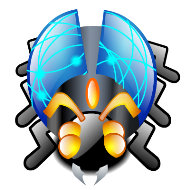 İşyeri Faktörleri;
Fiziksel,
Kimyasal,
Biyolojik, 
Psikososyal,
Kaza faktörleri,
Kültürel-Ekonomik,
Çevre Faktörleri;
Hava,
Su,
Besinler,
İklim şartları,
Ekolojik denge,
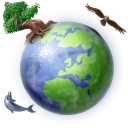 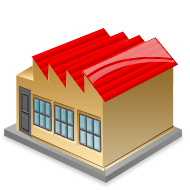 SAĞLIK
Bireysel Faktörleri;
Genetik,
Beslenme,
Yaş-Cinsiyet-Irk,
Hastalık-Bağışıklık,
Kişilik,
Fiziksel kapasite,
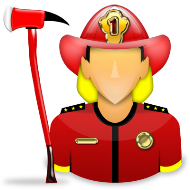 ZİNDE
EPİDEMİYOLOJİ
Epidemiyoloji
Aşağıdakilerden hangisi epidemiyolojinin temel kullanım amaçlarından biri değildir?

Hastalıkların nedenlerinin ortaya konması
Hastalıkların tarihsel süreçteki etkenlerini incelemek
Sağlık alanında yapılan müdahalelerin etkinliğinin araştırılması
Toplumların sağlık durumlarının ortaya konması (hasta olanların sıklığı ve zaman içinde bu sıklığın değişimi vb.)
2010-2
ZİNDE
EPİDEMİYOLOJİ
Epidemiyoloji
Epidemiyoloji ile ilgili aşağıdaki ifadelerden hangisi doğrudur?

Epidemiyoloji sağlık olaylarının incelenmesi bilimidir
Epidemiyoloji konusunda temel ilkeleri Hipokrat ortaya koymuştur
Epidemiyoloji bilimi sanayi devrimi ile birlikte ortaya çıkmıştır
Epidemiyoloji bulaşıcı hastalıkların incelenmesi ile ilgili bilimdir
2011-1
ZİNDE
EPİDEMİYOLOJİ
Epidemiyoloji
Epidemiyoloji ile ilgili aşağıdaki ifadelerden hangisi doğrudur?

Epidemiyolojinin temel kavramlarını Ramazzini ortaya koymuştur
Epidemiyoloji bilim sanayi devriminden önce ortaya çıkmıştır
Epidemiyoloji sağlıkla ilgili olayları inceleyen bir bilimdir
Epidemiyolojik çalışmalarda kontrol grubu kullanılması zorunludur
2012-2
ZİNDE
EPİDEMİYOLOJİ
Epidemiyoloji
Epidemiyoloji tanımı ile ilgili aşağıdaki ifadelerden hangisi yanlıştır?

Epidemiyolojinin temel kavramlarını Dr. John Snow ortaya koymuştur
Edipemiyoloji sağlıkla ilgili olayları inceleyen bir bilimdir
Epidemiyoloji bilimi sanayi devrimi ile birlikte ortaya çıkmıştır
Epidemiyolojik çalışmalarda temel strateji grupların karşılaştırılmasıdır
2013-1
ZİNDE
EPİDEMİYOLOJİ
Epidemiyoloji
İşyeri sağlık birimi kayıtlarından yararlanılarak çalışanların bazı özellikleri ve sağlık düzeyi ile ilgili değerlendirmeler yapılabilir. Aşağıdakilerden hangisi işyeri sağlık biriminin görevleri arasında değildir?

İş kazası sıklık hızı hesaplanması
Emeklilik yaşı ortalaması hesaplanması 
Sık görülen hastalıkların türlerinin tespiti
Hastalık nedenli absentizm (işe devamsızlık) sıklığı hesaplanması
2013-2
ZİNDE
2
Epidemiyolojik Kavramlar
ZİNDE
EPİDEMİYOLOJİ
Evren
Örneklem – Araştırma
Araştırma kapsamına alınan ve aynı özelliği gösteren bireylerin ya da birimlerin tümünün oluşturduğu topluluk.
Örnek; Behçet tanısı almış hastalar...
Bir evrenden seçilen, aynı özellikleri taşıyan ve evreni temsil edebilecek nitelikte ve nicelikteki bireylerin oluşturduğu topluluk.
Örnek; 1500 kişilik bir topluluktan çalışmaya alınan 150 hasta gibi…
Denek – Populasyon
Veri
Örneklemi oluşturan her bir birey/birim

Örnek; İlaç uygulanıp sonuçlar elde edilmiş her bir Behçet’li hasta gibi…
Bir sonuca varabilmek için gerekli olan işlenmemiş ilk bilgi, istatistiğin ham materyali…
ZİNDE
EPİDEMİYOLOJİ (VERİ ÇEŞİTLERİ)
Nominal (Kategorik)
Ordinal (Sıra)
Verileri kategorize eder;
Hastalık sınıflandırmaları
Cinsiyet
Eğitim düzeyi
Medeni durum
Veriler kategorilere göre sıralar;
Hafif, orta, şiddetli
Çok iyi, İyi, orta, kötü
İnterval (Ara)
Oransal
Veriler arasındaki uzaklığı belirtir;
15 Yaş– 49 Yaş
280 °C – 350 °C
10 Yıl– 15 Yıl
İki ölçüm veya değerlendirmenin hem oran hem de aralığını tanımlar;
Hastalık insidansı
Morbidite
Uzunluk
Süre....
ZİNDE
EPİDEMİYOLOJİ VERİ KAYNAKLARI
Rutin Veriler (Kayıtlar)
Aktif Toplanan (Özel) Veriler
İşyeri hekimi hasta kayıtları,
Hastane kayıtları,
Aile hekimi kayıtları,
Hasta dosyaları,
Arşivler,
Nüfus kayıtları,
Doğum kayıtları,
Ölüm kayıtları,
Sigorta kayıtları,
……………………vb.
Doğrudan bir sağlık sorununun nedenini araştırmak ya da çalışanlar arasındaki sıklığını tespit etmek için toplanan veriler.

Eğer «evreni» temsil eden uygun «örnek» büyüklüğünü içeren bir çalışma grubundan veri toplanırsa bu veriler güvenilir olur.
ZİNDE
EPİDEMİYOLOJİ
ORAN (RATIO)
«Bir bütünün iki parçasının birbirine oranıdır.»
İki farklı olayın birbirine bölünmesiyle elde edilen ölçüt.
a
b
a / b
Hastalar
Sağlamlar
ZİNDE
EPİDEMİYOLOJİ
ORANTI (PROPORTION)
«Bir bütünün parçalarından birinin bütüne oranıdır.» Meydana gelen olay sayısının, olayın olduğu toplum sayısına bölünmesi ile elde edilir.»
a
b
a / a + b
Hastalar
Sağlamlar
ZİNDE
EPİDEMİYOLOJİ
HIZ (RATE)
«Bir bütünün parçalarından birinin bütüne oranıdır.»
Belirli bir zamanda meydana gelen olay sayısının, olayın olduğu toplum sayısına bölünmesi ile elde edilir. Belirli bir zaman süresince, belirli bir olayın görülme miktarını yansıtan ölçüttür»
a
b
a / a + b
Hastalar
Sağlamlar
ZİNDE
HIZ – ORAN – ORANTI
KESİR (a/b)
Pay, Paydaya dahil mi?
Hayır (a/b)
Evet (a/a+b)
Paydada Zaman Var mı?
Hayır
Evet
ORAN 
(Ratio)
HIZ 
(Rate)
ORANTI 
(Proportion)
ZİNDE
3
Epidemiyolojik Ölçütler
ZİNDE
2
EPİDEMİYOLOJİ
PREVALANS HIZI / YAYGINLIK HIZI
Belirli bir anda yada anda+sürede belirlenen eski yada eski+yeni bütün vakaların toplum sayısına bölünmesi ile bulunur.
a
b
Hastalar
Belli bir dönemdeki eski ve yeni olgular
a / a + b
X k
Prevalans =
Aynı dönemde risk altındaki toplum
Sağlamlar
K=100/1000
ZİNDE
EPİDEMİYOLOJİ
Epidemiyoloji
Bir akümülatör fabrikasında, hipertansiyon taraması yapılıyor. 40 yaşın üzerindeki 200 kişinin 50'sinin kan basıncı yüksek bulunuyor. 50/200 = %25 değeri aşağıdaki ifadelerden hangisine uymaktadır?

Rölatif risk
İnsidans hızı
Prevalans hızı
Prediktif değer
2013-2
ZİNDE
EPİDEMİYOLOJİ
İNSİDANS HIZI / GÖRÜLME YADA YAYILMA HIZI
Belli bir süre (hafta, ay, yıl) içerisinde yeni ortaya çıkan hastalık sayısının, toplum sayısına bölünmesi ile bulunur.
a
b
Hastalar
Belli bir dönemdeki yeni olgular
a / a + b
İnsidans =
X k
Aynı dönemde risk altındaki toplum
Sağlamlar
ZİNDE
ZİNDE
EPİDEMİYOLOJİ
Epidemiyoloji
Üç bin çalışanı olan bir işletmenin sağlık birimi kayıtlarından kanserli hastalar tespit ediliyor. Sağlık kayıtlarının düzenli olarak tutulduğu işletme kayıtlarından son 10 yıllık sürede 90 kişiye kanser tanısı konmuş olduğu saptanıyor. 90/3000 orantısı aşağıdaki ölçülerden hangisidir?

On yıllık kanser rölatif riski
On yıllık kanser prediktif değeri
On yıllık kanser prevalans hızı
On yıllık kanser insidans hızı
2013-2
ZİNDE
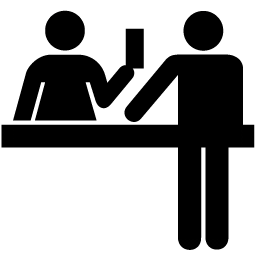 Epidemiyolojik 
Araştırma Yöntemleri
ZİNDE
14
EPİDEMİYOLOJİ
1
Deneysel-Müdahale
2
Gözlemsel
Tanımlayıcı
3
1
Randomize
Non-Randomize
2
Olgu Sunumu
1
Kontrollü
3
Sürveyans Sistemler
2
Kontrolsüz
4
Vaka Serileri
3
Tek Kör-Çift Kör
5
Analitik
4
1
Kesitsel
2
Vaka Kontrol
3
Kohort
Retrospektif
1
Prospektif
2
ZİNDE
Müdahale Var mı?
1
Evet
Hayır
Deneysel
Gözlemsel
Karşılaştırma Var mı?
2
Evet
Hayır
Kesitsel
Tanımlayıcı
Kohort
Vaka Kontrol
Kişi-Yer-Zaman 
Tanımlaması
Araştırmanın Yönü
Neden - Sonuç
3
3
Evet
Geriye
İleri
Hayır
Tanımlayıcı
Kesitsel
Vaka Kontrol
Kohort
Geçmiş Kayıtlar
Prospektif
Hayır
Retrospektif
Evet
VAKA KONTROL ARAŞTIRMALARI
Zaman
2000
2013
Araştırmanın Yönü
Araştırmanın 
Başlangıcı
Etkenle 
Karşılaşan
a
VAKALAR
(Faktör Pozitif)
Etkenle 
Karşılaşmayan
TOPLUM
b
Seçilen 
Kayıtlar
Etkenle 
Karşılaşan
c
KONTROLLER
(Faktör Negatif)
Etkenle 
Karşılaşmayan
d
ZİNDE
KOHORT ARAŞTIRMASI (Retrospektif)
Zaman
2000
2013
Araştırmanın Yönü
(İzleme Süresi)
Araştırmanın Başlangıcı
Hastalık Var
(Etken (+) İnsidans)
a
Etkenle 
Karşılaşan
Maruziyet (+)
TOPLUM
Hastalık Yok
(Etken (-) İnsidans)
b
Seçilen 
Kayıtlar
Hastalık Var
c
Etkenle 
Karşılaşmayan
Maruziyet (-)
Hastalık Yok
d
KOHORT ARAŞTIRMASI (Prospektif)
Zaman
Araştırmanın Yönü
(İzleme Süresi)
Hastalık Var
(Etken (+) İnsidans)
a
Araştırmanın 
Başlangıcı
Etkenle 
Karşılaşan
Maruziyet (+)
Hastalık Yok
(Etken (-) İnsidans)
b
RİSK ALTINDAKİ TOPLUM
Örneklem
(Hastalık Yok)
Hastalık Var
c
Etkenle 
Karşılaşmayan
Maruziyet (-)
Hastalık Yok
d
ZİNDE
1
Gözlemsel Araştırmalar
ZİNDE
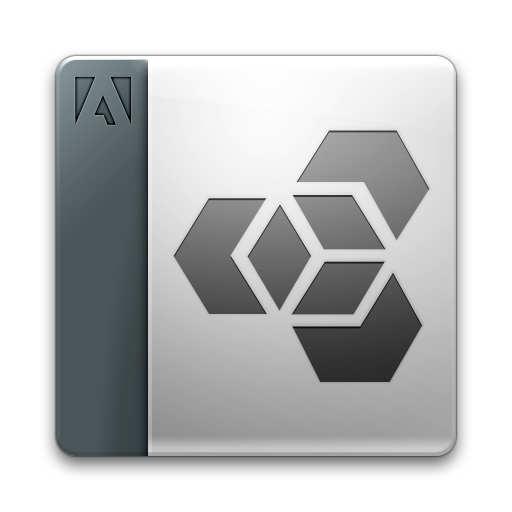 1.1
Tanımlayıcı Araştırmalar
ZİNDE
EPİDEMİYOLOJİ
ZİNDE
TANIMLAYICI ARAŞTIRMALAR (DESKRİPTİF)
YÖNTEMİN ANA ÖZELLİKLERİ
Müdahale yok
Kontrol grubu yok
Kişi, yer, zaman tanımlaması var

Dağılımı inceler
OR ve RR hesaplanamaz
Hipotez kurulur
ZİNDE
TANIMLAYICI ARAŞTIRMALAR (DESKRİPTİF)
Epidemiyoloji
İşyeri sağlık birimi kayıtlarından 40 işçinin birkaç kez göz yaşarması ve aksırık yakınmaları ile başvurmuş olduğu saptanıyor. Bu işçilerin, işyerine geldikten kısa süre sonra bu yakınmalarının ortaya çıktığı ve işçilerin hepsinin de aynı bölümde çalışmakta olduğu belirleniyor. 

Bu çalışma aşağıdaki epidemiyolojik araştırma türlerinden hangisine uymaktadır?
Tanımlayıcı araştırma
Deneysel araştırma
Kohort araştırması
Vaka-Kontrol araştırması
1. Müdahale yok, 2. Kontrol grubu yok, 3. Kişi-yer-zaman tanımlaması var. 
40 İşçi (kişi-kim?), Aynı bölümde (yer-nerede?), Kısa bir süre sonra (zaman-ne zaman?)
ZİNDE
TANIMLAYICI ARAŞTIRMALAR (DESKRİPTİF)
Epidemiyoloji
Toplam 800 işçinin çalıştığı bir işyerinde iş kazaları konusunda bir inceleme yapılıyor. Son iki yılda meydana gelen 25 iş kazasının 10 tanesinin işletmenin (A) bölümünde, 9 tanesinin (B) bölümünde 6 tanesinin de işletmenin diğer bölümlerinde meydana geldiği saptanmıştır. Kazaların 8 tanesi de son yılda işe başlayan işçilerde görülmüştür. Bu çalışma aşağıdaki epidemiyolojik araştırma türlerinden hangisine uymaktadır?
Tanımlayıcı araştırma
Müdahale araştırması
Kohort araştırması
Vaka-Kontrol araştırması
1. Müdahale yok, 2. Kontrol grubu yok, 3. Kişi-yer-zaman tanımlaması var. 
800 İşçi (kişi-kim?), İşletmenin A, B ve diğer bölümleri (yer-nerede?), Son iki yılda (zaman-ne zaman?)
ZİNDE
TANIMLAYICI ARAŞTIRMALAR (DESKRİPTİF)
Epidemiyoloji
Bir tekstil fabrikasında çalışan 400 işçiden 42 tanesi son 5 yıl içinde kaza geçirmiştir. Bu kazaların 18 tanesi tarak bölümünde, 11 tanesi dokuma bölümünde, 8 tanesi bakım-onarım işçileri arasında meydana gelmiştir. 5 kazada fabrikanın değişik bölümlerinde çalışan işçilerde olmuştur. 

Bu çalışma aşağıdaki epidemiyolojik araştırma türlerinden hangisine uymaktadır?
Tanımlayıcı araştırma
Müdahale araştırması
Kohort araştırması
Vaka-Kontrol araştırması
1. Müdahale yok, 2. Kontrol grubu yok, 3. Kişi-yer-zaman tanımlaması var. 
400 İşçi (kişi-kim?), İşletmenin tarak, dokuma, bakım-onarım, diğer (yer-nerede?), Son 5 yıl içinde (zaman-ne zaman?)
ZİNDE
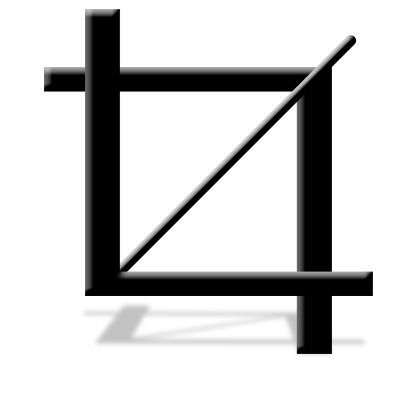 1.2
Analitik Araştırmalar
ZİNDE
EPİDEMİYOLOJİ
ZİNDE
1.2.1
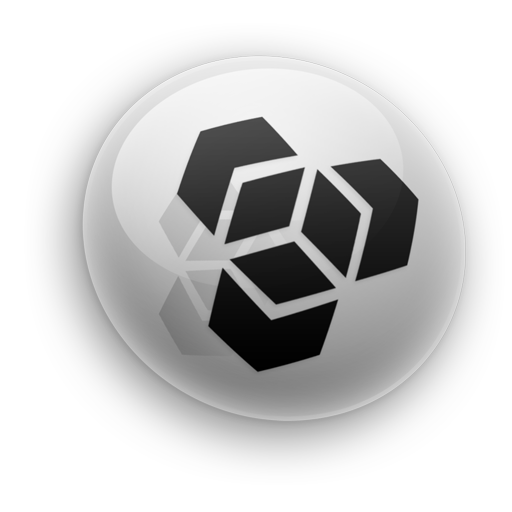 Kesitsel Araştırmalar
ZİNDE
KESİTSEL ARAŞTIRMALAR (SURVEY)
YÖNTEMİN ANA ÖZELLİKLERİ
Müdahale yok
Kontrol grubu yok
Kişi, yer, zaman tanımlaması yok

Veri kaynağı olarak; 
Kayıtlar, 
Anketler, 
FM bulguları, 
Test ve görüntüleme yöntemleri,
Laboratuvar sonuçları vb. 
                                                             …kullanılır
ZİNDE
KESİTSEL ARAŞTIRMALAR (SURVEY)
Epidemiyoloji
İplik fabrikasında çalışan 300 işçide odyometrik muayene yapılıyor ve 25 işçide 40 desibel düzeyinde, 30 işçide 30 desibel düzeyinde işitme kaybı olduğu belirleniyor. Bu işçilerin hepsinin gürültü düzeyinin 92 desibel dolayında olduğu bölümde çalışmakta olduğu saptanıyor. 
Bu çalışma aşağıdaki epidemiyolojik araştırma türlerinden hangisine uymaktadır?

Kesitsel araştırma
Deneysel araştırma
Müdahale araştırması
Vaka-Kontrol araştırması
1. Müdahale yok, 2. Kontrol grubu yok, 3. Kişi-yer-zaman tanımlaması yok. 
Kayıtlar, Anket, FM bulguları, Test ve görüntüleme, Laboratuvar sonuçları vb. kullanılır.
ZİNDE
KESİTSEL ARAŞTIRMALAR (SURVEY)
Epidemiyoloji
Bir akümülatör imalathanesinde çalışmakta olan 120 işçiden alınan kan örneklerinde kurşun düzeyi ölçülüyor. Sonuçlar şu şekilde bulunuyor: İşçilerin 9 tanesinde 25 mikrogram üzerinde, 30 işçide 10-24 mikrogram arasında kan kurşun düzeyi saptanıyor. Diğer işçilerin kan kurşun düzeyleri ise 10 mikrogramın altında bulunuyor. 
Bu çalışma aşağıdaki araştırma türlerinden hangisine uymaktadır?

Kesitsel araştırma
Müdahale araştırması
Kohort çalışması
Vaka-Kontrol çalışması
1. Müdahale yok, 2. Kontrol grubu yok, 3. Kişi-yer-zaman tanımlaması yok. 
Kayıtlar, Anket, FM bulguları, Test ve görüntüleme, Laboratuvar sonuçları vb. kullanılır.
ZİNDE
1.2.2
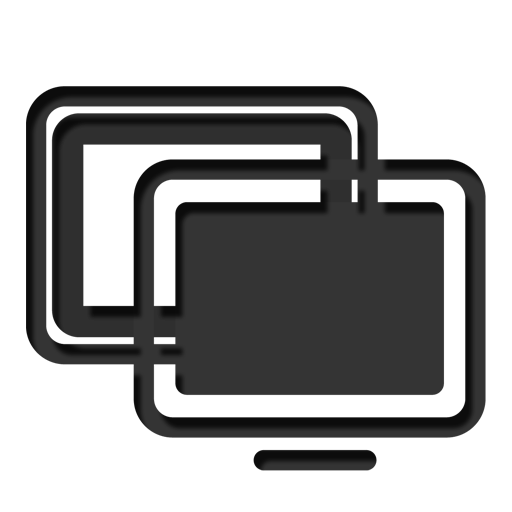 Vaka-Kontrol (Case-Control) 
Araştırmaları
ZİNDE
VAKA KONTROL ARAŞTIRMALARI
Zaman
2000
2013
Araştırmanın Yönü
Araştırmanın 
Başlangıcı
Etkenle 
Karşılaşan
a
VAKALAR
(Faktör Pozitif)
Etkenle 
Karşılaşmayan
TOPLUM
b
Seçilen 
Kayıtlar
Etkenle 
Karşılaşan
c
KONTROLLER
(Faktör Negatif)
Etkenle 
Karşılaşmayan
d
ZİNDE
ODDS RATIO (TAHMİNİ RÖLATİF RİSK) OR–TRR
(a x d)
Hızlar birbirinden farklı ise ki-kare, t testi ve tahmini rölatif risk (odds ratio) gibi testlerinden uygun olan ile istatistiksel anlamlılığı aranır.
X k
Tahmini Rölatif Risk [Odds Ratio (OR)] =
(b x c)
ZİNDE
VAKA KONTROL ARAŞTIRMALARI
TAHMİNİ RÖLATİF RİSK (OR – TRR)
OR<1 ise; 
«Etken, hastalığın nedeni değildir.»

OR>1 ise; 
«Etken ile hastalık arasında ilişki (vardır) ve bulunan değer ölçüsünde de nedenseldir.»

(Rölatif risk = (184/1000) / (113/1000) = 1,63 ise
sigara içenlerde iş kazası, içmeyenlere göre 1,63 defa fazladır.)
ZİNDE
OLASILIK ORANI - OO
Olasılıklar Oranı (OO)
–
(c/c+d)
= Etkenle (+) – Etken (-)
(a/a+b)
X k
Olasılıklar Oranı (OO) =
ZİNDE
VAKA KONTROL ARAŞTIRMALARI
YÖNTEMİN ANA ÖZELLİKLERİ
Müdahale yok
Kontrol grubu var
Araştırmanın yönü geriye doğrudur

Sonuçtan	: Nedene
Hastalıktan	: Etyolojiye
ZİNDE
VAKA-KONTROL ARAŞTIRMALAR
Epidemiyoloji
İş kazaları konusundaki bir çalışmada, son 2 yılda iş kazası geçirmiş olan 50 işçi ile, aynı işletmede çalışan ve kaza geçirmemiş olan 100 işçi çalışma kapsamına alınıyor. Sonuçta kaza geçirmiş olan işçiler arasında eğitim düzeyi düşük olan ve çalışma süresi kısa olan işçilerin yüzde olarak daha çok olduğu saptanıyor. 
Bu çalışma aşağıdaki epidemiyolojik araştırma türlerinden hangisine uymaktadır?
Vaka-Kontrol araştırması
Kohort araştırması	
Müdahale araştırması
Tanımlayıcı araştırma
1. Müdahale yok, 2. Kontrol grubu var, 3. Araştırmanın yönü geriye doğrudur. 
Kaza geçirmiş ve geçirmemiş (Vaka-Kontrol Grubu), Son iki yılda geçirilen kazaların nedeni eğitim düzeyinin düşük ve çalışma süresinin kısa olması (Sonuçtan Nedene – Geriye Doğru)
ZİNDE
VAKA-KONTROL ARAŞTIRMALAR
Epidemiyoloji
Metal eşya imalatı yapılan bir işyerinde çalışmakta olan 300 işçiden 100 kişinin son 5 yıl içinde iş kazası geçirmiş olduğu saptanıyor. İş kazası geçirmiş olan işçiler ile iş kazası geçirmemiş olan işçilerin eğitim düzeyleri, çalışma süreleri, çalıştıkları bölümleri karşılaştırılıyor. 

Bu çalışma aşağıdaki araştırma türlerinden hangisine uymaktadır?

Vaka-Kontrol araştırması 
Kohort çalışması
Müdahale araştırması
Kesitsel çalışma
1. Müdahale yok, 2. Kontrol grubu var, 3. Araştırmanın yönü geriye doğrudur. 
Kaza geçirmiş ve geçirmemiş (Vaka-Kontrol Grubu), 5 yıl içinde geçirilen kazaların nedeni eğitim düzeyleri, çalışma süreleri ve çalıştıkları bölümler (Sonuçtan Nedene – Geriye Doğru)
ZİNDE
VAKA-KONTROL ARAŞTIRMALAR
Epidemiyoloji
İşyeri sağlık birimi kayıtlarından ön kol derisinde kaşıntı döküntüler nedeni ile birkaç kez başvurmuş olan 40 kişi tespit ediliyor. Bu kişilerin çalıştıkları ortamda kullandıkları kimyasal maddeler belirleniyor. Bu tür yakınması olmayan 100 kişinin de kullandıkları maddeler öğreniliyor. 

Bu çalışma aşağıdaki epidemiyolojik araştırma türlerinden hangisine uymaktadır?
Vaka-Kontrol araştırması 
Kohort çalışması
Müdahale araştırması
Kesitsel çalışma
1. Müdahale yok, 2. Kontrol grubu var, 3. Araştırmanın yönü geriye doğrudur. 
Kaşıntılı döküntüleri olan 40 kişi, olmayan 100 kişi (Vaka-Kontrol Grubu), kaşıntı döküntülerin nedeni, kimyasal maddeler (Sonuçtan Nedene – Geriye Doğru)
ZİNDE
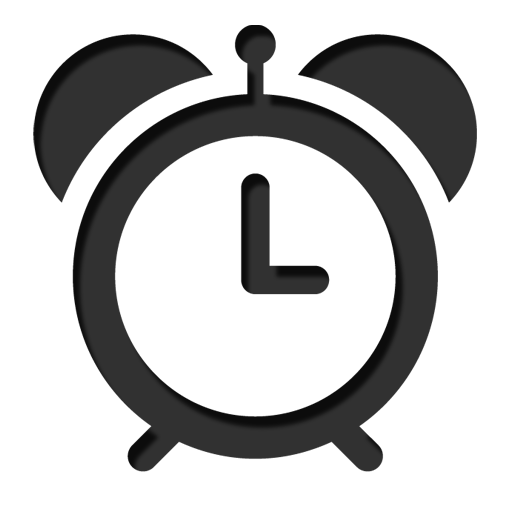 1.2.3
Kohort Araştırmaları
(İzlem/İnsidans Araştırmaları)
ZİNDE
KOHORT ARAŞTIRMASI (Retrospektif)
Zaman
2000
2013
Araştırmanın Yönü
(İzleme Süresi)
Araştırmanın Başlangıcı
Hastalık Var
(Etken (+) İnsidans)
a
Etkenle 
Karşılaşan
Maruziyet (+)
TOPLUM
Hastalık Yok
(Etken (-) İnsidans)
b
Seçilen 
Kayıtlar
Hastalık Var
c
Etkenle 
Karşılaşmayan
Maruziyet (-)
Hastalık Yok
d
KOHORT ARAŞTIRMASI (Prospektif)
Zaman
Araştırmanın Yönü
(İzleme Süresi)
Hastalık Var
(Etken (+) İnsidans)
a
Araştırmanın 
Başlangıcı
Etkenle 
Karşılaşan
Maruziyet (+)
Hastalık Yok
(Etken (-) İnsidans)
b
RİSK ALTINDAKİ TOPLUM
Örneklem
(Hastalık Yok)
Hastalık Var
c
Etkenle 
Karşılaşmayan
Maruziyet (-)
Hastalık Yok
d
ZİNDE
RÖLATİF RİSK – RR
İnsidans (+)
(a/a+b )
Rölatif Risk (RR) =
X k
=
(c/c+d)
İnsidans (-)
Etken(+) insidans, Etken(-) insidanstan büyükse neden-sonuç ilişkisinin önemliliği rölatif risk ile araştırılır. Etkenle karşılaşanların etkenle karşılaşmayanlara göre hastalanma riskini bildirir.
ZİNDE
KOHORT ARAŞTIRMALARI
RÖLATİF RİSK (RR)
RR=1 ise; 
«Etken, hastalığın nedeni değildir.»

RR>1 ise; 
«Etken ile hastalık arasında ilişki (vardır) o ölçüde nedenseldir.»

«RR sonucu OR sonucundan daha kesindir.»
İnsidans Etkileri (+) / İnsidans Etkileri (-)
ZİNDE
ETKENE ATFEDİLEN RİSK – EAR
X k
(c/c+d)
Atfedilen Risk (AR)=
X k
–
=
–
İnsidans (+)
(a/a+b )
İnsidans (-)
Etkenin ortadan kalkması halinde insidanstaki azalmanın ne olacağını anlatır. Yada bir başka deyişle etkenden kaynaklanan insidans gösterir.
ZİNDE
KOHORT ARAŞTIRMALARI
ATFEDİLEN RİSK (AR)
AR (-) ise;
«Faktörün hastalığı önlediği ve insidansını azalttığı anlamına gelir.»


AR≥0 ise; 
«Faktörün hastalığın etyolojisinde önemli rol aldığı anlama gelir.»
İnsidans Etkileri (+) — İnsidans Etkileri (-)
ZİNDE
KORUNABİLİRLİK HIZI – KH
Etkenin ortadan kalkması halinde etkenle karşılaşanlardan ne kadarının
hastalıktan korunabileceğini gösterir.
İnsidans (+)
(c/c+d)
İnsidans (-)
(a/a+b )
–
–
Korunabilirlik Hızı=
X k
=
İnsidans (+)
(a/a+b )
ZİNDE
KOHORT ARAŞTIRMALARI
KORUNABİLİRLİK HIZI – KH
Etkene atfedilen risk, riskle karşılaşan toplumun insidansına bölünürse, elde edilen oran; «O etken ortadan kaldırılırsa hastalığın ne kadar azalacağını gösterir.»
İnsidans Etkileri (+) — İnsidans Etkileri (-)
İnsidans Etkileri (+)
ZİNDE
KOHORT ARAŞTIRMALARI
YÖNTEMİN ANA ÖZELLİKLERİ
Müdahale yok
Kontrol grubu var
Araştırmanın yönü ileriye doğrudur

Nedenden	: Sonuca
Etiyolojiden	: Hastalığa
ZİNDE
KOHORT ARAŞTIRMALAR
Epidemiyoloji
Asbestli malzeme üretimi yapılan bir işyerinde çalışmakta olan 1500 işçinin geçmiş 10 yıllık sağlık kayıtları inceleniyor. On yıl önceki kayıtlara göre sigara içen 600 işçi ile sigara içmeyen 900 işçide geçen 10 yıl içinde asbestozis tanısı konulan işçiler belirleniyor. 

Bu çalışma aşağıdaki epidemiyolojik araştırma türlerinden hangisine uymaktadır?
Kohort araştırması
Vaka-Kontrol araştırması
Deneysel araştırma
Müdahale araştırması
1. Müdahale yok, 2. Kontrol grubu var, 3. Araştırmanın yönü ileriye doğrudur. 
Sigara içen, içmeyen (Vaka-Kontrol Grubu), Asbestle çalışan işçilerde asbestozis tanısı konulanlar –asbest_neden, asbestozis_sonuç–  (Nedenden Sonuca) (On yıl önceki kayıtlara göre Retrospektif Kohort)
ZİNDE
KOHORT ARAŞTIRMALAR
Epidemiyoloji
Asbestli malzeme üretimi yapılan 450 işçinin çalıştığı bir işyerinde işyeri sağlık kayıtları ve personel kayıtlarından yararlanılarak bir çalışma planlanıyor. İşyerinde 1 yıl ve daha uzun süre çalışmış olan toplam 400 işçinin kayıtları değerlendirilerek asbest maruziyeti ile akciğer radyolojisinde fibrozis bulgularının varlığı arasında ilişki kurulmaya çalışılıyor. Bu çalışma aşağıdaki epidemiyolojik araştırma türlerinden hangisine uymaktadır?

Kohort çalışması
Vaka-Kontrol çalışması
Müdahale çalışması
Kesitsel çalışma
1. Müdahale yok, 2. Kontrol grubu var, 3. Araştırmanın yönü ileriye doğrudur. 
400 işçinin kayıtları….. Asbest-fibrozis ilişkisi (Vaka-Kontrol Grubu), Asbest maruziyeti ile akciğer radyolojisinde fibrozis  –asbest_neden, fibrozis sonuç–  (Nedenden Sonuca) (İşyeri sağlık kayıtları Retrospektif Khort)
ZİNDE
KOHORT ARAŞTIRMALAR
Epidemiyoloji
Bir çalışmada, 5.209 erkek ve kadın çeşitli etkenlerle karşılaşma durumlarına göre alt gruplara ayrılmış, kardiyovasküler hastalıklar yönünden 30 yılı aşkın bir süre izlenmiş ve çalışmanın sonunda koroner kalp hastalığının risk faktörleri net bir şekilde belirlenmiş; sigara kullanımı, kolesterol yüksekliği, hipertansiyon gibi durumların riski kaç kat arttırdığı saptanmış, yine bu çalışmada sağlamlardan yola çıkarak hipertansiyon insidansının ne olduğu da ortaya konmuştur. Yukarıdaki çalışma ne tür bir çalışmadır?
Kohort çalışması
Vaka-Kontrol çalışması
Müdahale çalışması
Kesitsel çalışma
1. Müdahale yok, 2. Kontrol grubu var, 3. Araştırmanın yönü ileriye doğrudur. 
Erkek ve Kadın (Vaka-Kontrol Grubu), Sigara kullanımı, kolesterol yüksekliği, hipertansiyon, koroner kalp hastalığının risk faktörleri  (Nedenden Sonuca) (30 yılı aşkın bir süre izlenmiş ve çalışmanın sonunda; Prospektif Kohort)
ZİNDE
KOHORT ARAŞTIRMALAR
Epidemiyoloji
Bir maden işletmesinde çalışan 5000 işçinin sağlık kayıtları ile işletmede çeşitli zamanlarda yapılmış olan toz ölçümleri değerlendiriliyor. Yirmi yıl öncesinden beri yapılmakta olan toz ölçümü sonuçlarına göre çok tozlu bölümlerde çalışanlar arasında silikozis sıklığı binde 8, az tozlu ortamlarda çalışanlarda ise binde 2 olarak saptanıyor ve bu sonuçlara göre çok tozlu bölümlerde çalışanlarda silikozis sıklığının, az tozlu bölümlerde çalışanlara göre 4 kat fazla olduğu sonucuna varılıyor. 
Silikozis sıklığının 4 kat fazla olduğuna işaret eden bu değere ne ad verilir?

Rölatif risk
İnsidans hızı 
Prevalans hızı
Koruyuculuk oranı
1. Müdahale yok, 2. Kontrol grubu var, 3. Araştırmanın yönü ileriye doğrudur. 
Çok tozlu, az tozlu (Vaka-Kontrol Grubu), Toz neden, silikozis sonuç (Nedenden Sonuca) (Yirmi yıl öncesinden beri yapılmakta olan..._Kayıtlar – Retrospektif Kohort)
(RR=İnsidans etkileri pozitif olanlar binde 8 / İnsidans etkileri negatif olanlar binde 2=4)
ZİNDE
KOHORT ARAŞTIRMALAR
Epidemiyoloji
Bir iplik fabrikasında gürültünün 97 desibel olduğu ip büküm bölümünde çalışmakta olan 120 işçinin 20 tanesinde odyometrik muayenede işitme kaybı saptanmıştır. Gürültü düzeyinin 78 desibel olduğu bölümde çalışan 120 işçinin ise 8 tanesinde işitme kaybı saptanmıştır. Bu sonuçlara göre gürültülü yerlerde çalışan işçilerdeki işitme kaybı sıklığı, gürültünün düşük olduğu bölümlerde çalışanların 2,5 katı olmaktadır. 
İşitme kaybı riskinin 2,5 kat yüksek olduğuna işaret eden ölçeğe ne ad verilmektedir?
Rölatif risk
Atfedilen risk 
Mutlak risk
İnsidans riski
1. Müdahale yok, 2. Kontrol grubu var, 3. Araştırmanın yönü ileriye doğrudur. 
97 dB, 78 dB (Vaka-Kontrol Grubu), Gürültü neden, işitme kaybı sonuç (Nedenden Sonuca)
(RR=İnsidans etkileri pozitif olanlar 20 tane / İnsidans etkileri negatif olanlar 8 tane=2,5)
ZİNDE
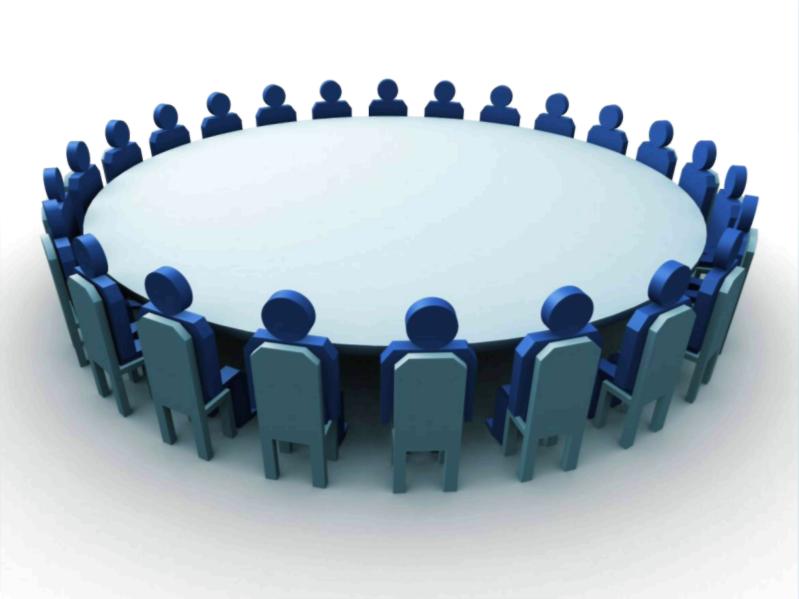 Teşekkür Ederim
ZİNDE